49 CFR Part 213 Subpart F: Inspection
Ryan Salinas, Railroad Safety Inspector (Track)
Federal Railroad Administration
49 CFR Part 213 Subpart F
49 CFR Part 213 Subpart F: Inspection

Included in this presentation
49 CFR Part 213 Subpart F
49 CFR Part 213 Subpart F: Inspection

Included in this presentation

§ 213.231	Scope
49 CFR Part 213 Subpart F
49 CFR Part 213 Subpart F: Inspection

Included in this presentation

§ 213.231	Scope 
§ 213.233	Visual track inspections
49 CFR Part 213 Subpart F
49 CFR Part 213 Subpart F: Inspection

Included in this presentation

§ 213.231	Scope 
§ 213.233	Visual track inspections
§ 213.235	Inspection of switches, track crossings, and lift rail assemblies or 				other transition devices on moveable bridges
49 CFR Part 213 Subpart F
49 CFR Part 213 Subpart F: Inspection

Included in this presentation

§ 213.231	Scope 
§ 213.233	Visual track inspections
§ 213.235	Inspection of switches, track crossings, and lift rail assemblies or 				other transition devices on moveable bridges
§ 213.239	Special inspections
49 CFR Part 213 Subpart F
49 CFR Part 213 Subpart F: Inspection

Included in this presentation

§ 213.231	Scope 
§ 213.233	Visual track inspections
§ 213.235	Inspection of switches, track crossings, and lift rail assemblies or 				other transition devices on moveable bridges
§ 213.239	Special inspections
§ 213.241	Inspection records
49 CFR Part 213 Subpart F
49 CFR Part 213 Subpart F: Inspection

Not included in this presentation
49 CFR Part 213 Subpart F
49 CFR Part 213 Subpart F: Inspection

Not included in this presentation

§ 213.234	Automated inspection of track constructed with concrete crossties
49 CFR Part 213 Subpart F
49 CFR Part 213 Subpart F: Inspection

Not included in this presentation

§ 213.234	Automated inspection of track constructed with concrete crossties
§ 213.237	Inspection of rail
49 CFR Part 213 Subpart F
49 CFR Part 213 Subpart F: Inspection

Not included in this presentation

§ 213.234	Automated inspection of track constructed with concrete crossties
§ 213.237	Inspection of rail
§ 213.238	Qualified operator
49 CFR Part 213 Subpart F
49 CFR Part 213 Subpart F: Inspection

Not included in this presentation

§ 213.234	Automated inspection of track constructed with concrete crossties
§ 213.237	Inspection of rail
§ 213.238	Qualified operator
§ 213.240	Continuous rail testing
49 CFR Part 213 Subpart F
Example Track Inspection Record
§ 213.231	Scope
Ryan Salinas, Railroad Safety Inspector (Track)
Federal Railroad Administration
§ 213.231	Scope
§ 213.231	Scope

This subpart prescribes requirements for the frequency and manner of inspecting track to detect deviations from the standards prescribed in this part. 






* TSS language in Italics
§ 213.233	Visual Track Inspections
Ryan Salinas, Railroad Safety Inspector (Track)
Federal Railroad Administration
§ 213.233	Visual Track Inspections
§ 213.233(a)	

All track shall be inspected in accordance with the schedule prescribed in paragraph (c) of this section by a person designated under §213.7.
§ 213.233	Visual Track Inspections
§ 213.233(a)	

All track shall be inspected in accordance with the schedule prescribed in paragraph (c) of this section by a person designated under §213.7. 

Inspections must be conducted by a person designated under §213.7
§ 213.233	Visual Track Inspections
§ 213.233(a)	

All track shall be inspected in accordance with the schedule prescribed in paragraph (c) of this section by a person designated under §213.7. 

Inspections must be conducted by a person designated under §213.7

Inspections must be made in accordance with the schedule in paragraph C of this section
§ 213.233	Visual Track Inspections
§ 213.233(b)
§ 213.233	Visual Track Inspections
§ 213.233(b)

Inspections shall be made:
§ 213.233	Visual Track Inspections
§ 213.233(b)

Inspections shall be made:

On foot
§ 213.233	Visual Track Inspections
§ 213.233(b)

Inspections can be done
 
On foot
By traversing the track, at a speed suitable for inspection
§ 213.233	Visual Track Inspections
§ 213.233(b)

Inspections can be done 

On foot
By traversing the track, at a speed suitable for inspection
With the option to use additional inspection devices to supplement the inspection
§ 213.233	Visual Track Inspections
§ 213.233(b)  (cont.)

If traversing in a vehicle:

Speed may not be more than 5 mph when traversing track crossings and turnouts
§ 213.233	Visual Track Inspections
§ 213.233(b)  (cont.)

If traversing in a vehicle:

Speed may not be more than 5 mph when traversing track crossings and turnouts
Inspector determines speed elsewhere based on track conditions
§ 213.233	Visual Track Inspections
§ 213.233(b)(1)

One inspector may inspect up to two tracks at one time:
§ 213.233	Visual Track Inspections
§ 213.233(b)(1)

One inspector may inspect up to two tracks at one time:

Visibility unobstructed
§ 213.233	Visual Track Inspections
§ 213.233(b)(1)

One inspector may inspect up to two tracks at one time:

Visibility unobstructed
Second track centered not more than 30 feet
§ 213.233	Visual Track Inspections
§ 213.233(b)(2)

Two inspectors in one vehicle  may inspect four tracks at a time:
§ 213.233	Visual Track Inspections
§ 213.233(b)(2)

Two inspectors in one vehicle  may inspect four tracks at a time:

Visibility unobstructed
§ 213.233	Visual Track Inspections
§ 213.233(b)(2)

Two inspectors in one vehicle  may inspect four tracks at a time:

Visibility unobstructed
Each track centered not more than 39 feet
§ 213.233	Visual Track Inspections
§ 213.233(b)(3)

Each main track:

Must be traversed or inspected on foot at least once every two weeks
§ 213.233	Visual Track Inspections
§ 213.233(b)(3)

Each siding:

Must be traversed or inspected on foot at least once every month
§ 213.233	Visual Track Inspections
§ 213.233(b)(4)

Track inspection records:

Shall indicate which track(s) are traversed and which are walked
§ 213.233	Visual Track Inspections
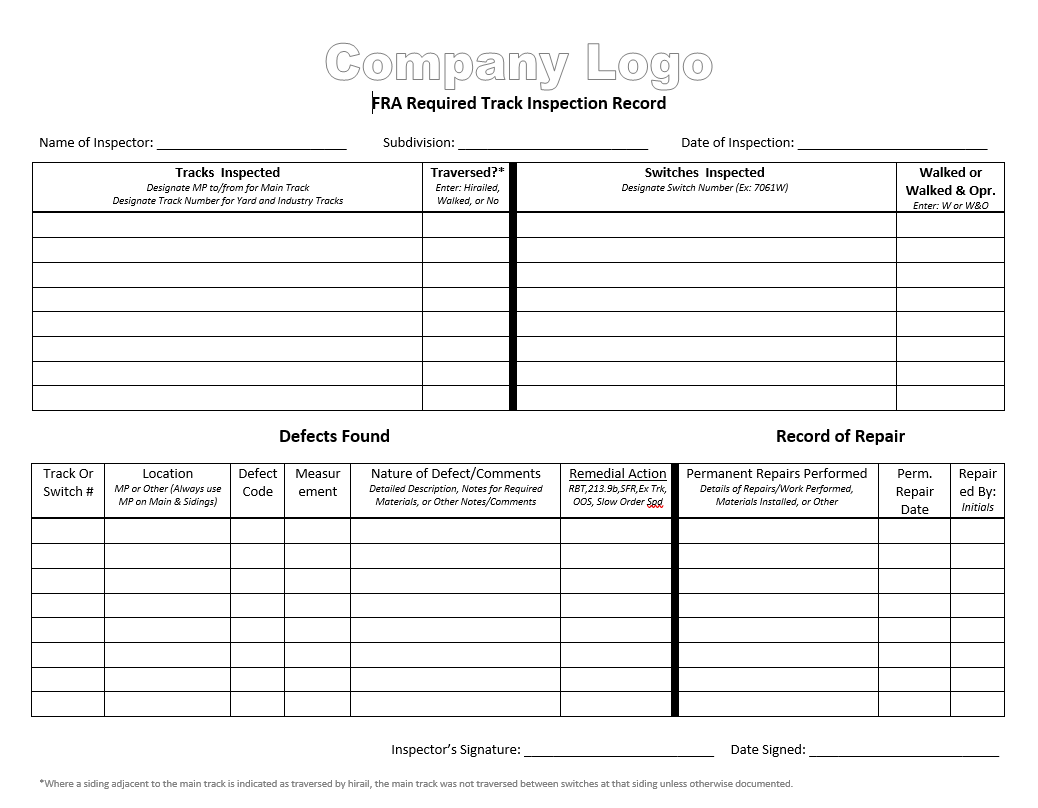 § 213.233(b)(4)

Track inspection records:

Shall indicate which track(s) are traversed and which are walked
§ 213.233	Visual Track Inspections
§ 213.233(c) Inspection Frequency
§ 213.233	Visual Track Inspections
§ 213.233(c) Inspection Frequency

Excepted, Classes 1, 2, 3; Main tacks and sidings:
§ 213.233	Visual Track Inspections
§ 213.233(c) Inspection Frequency

Excepted, Classes 1, 2, 3; Main tacks and sidings:

Weekly, with at least 3 days between inspections
§ 213.233	Visual Track Inspections
§ 213.233(c) Inspection Frequency


Footnote¹
§ 213.233	Visual Track Inspections
§ 213.233(c) Inspection Frequency


Excepted, Classes 1, 2, 3; Main tacks and sidings:

Weekly, with at least 3 days between inspections
If track is used less than once a week, inspect before use
§ 213.233	Visual Track Inspections
§ 213.233(c) Inspection Frequency


Excepted, Classes 1, 2, 3; Main tacks and sidings:

Weekly, with at least 3 days between inspections
If track is used less than once a week, inspect before use
Twice a week, with at least 1 day between inspections, if passengers or more than 10 MGT
§ 213.233	Visual Track Inspections
§ 213.233(c) Inspection Frequency


Footnote²
§ 213.233	Visual Track Inspections
§ 213.233(c) Inspection Frequency


Excepted, Classes 1, 2, 3; Other than main tacks and sidings:
§ 213.233	Visual Track Inspections
§ 213.233(c) Inspection Frequency


Excepted, Classes 1, 2, 3; Other than main tacks and sidings:

Monthly, with at least 20 days between inspections
§ 213.233	Visual Track Inspections
§ 213.233(c) Inspection Frequency


Class 4 and 5 track:

Twice a week, with at least 1 day between inspections
§ 213.233	Visual Track Inspections
§ 213.233(d)	

If the § 213.7 qualified person making the inspection finds a deviation from the requirements of this part, the inspector shall immediately initiate remedial action. Any subsequent movements to facilitate repairs on track that is out of service must be authorized by a § 213.7 qualified person.
§ 213.233	Visual Track Inspections
§ 213.233(d)	

If the § 213.7 qualified person making the inspection finds a deviation from the requirements of this part, the inspector shall immediately initiate remedial action. Any subsequent movements to facilitate repairs on track that is out of service must be authorized by a § 213.7 qualified person.
Note to §213.233. Except as provided in paragraph (b) of this section, no part of this section will in any way be construed to limit the Inspector’s discretion as it involves inspection speed and sight distance.
§ 213.233	Visual Track Inspections
Fun Fact:

“FRA track inspections do not constitute a required track inspection under the TSS.” 

							-Compliance manual
§ 213.235	Inspection of switches, track crossings, and lift rail assemblies or other transition devices on movable bridges
Ryan Salinas, Railroad Safety Inspector (Track)
Federal Railroad Administration
§ 213.235	Inspection of switches, track crossings, etc.
§ 213.235(a)	

Except as provided in paragraph (c) of this section, each switch, turnout, track crossing, and moveable bridge lift rail assembly of other transition device shall be inspected on foot at least monthly.
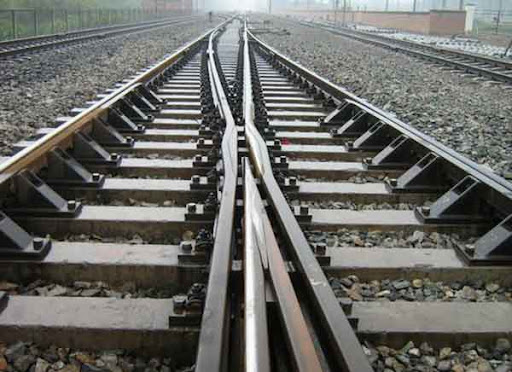 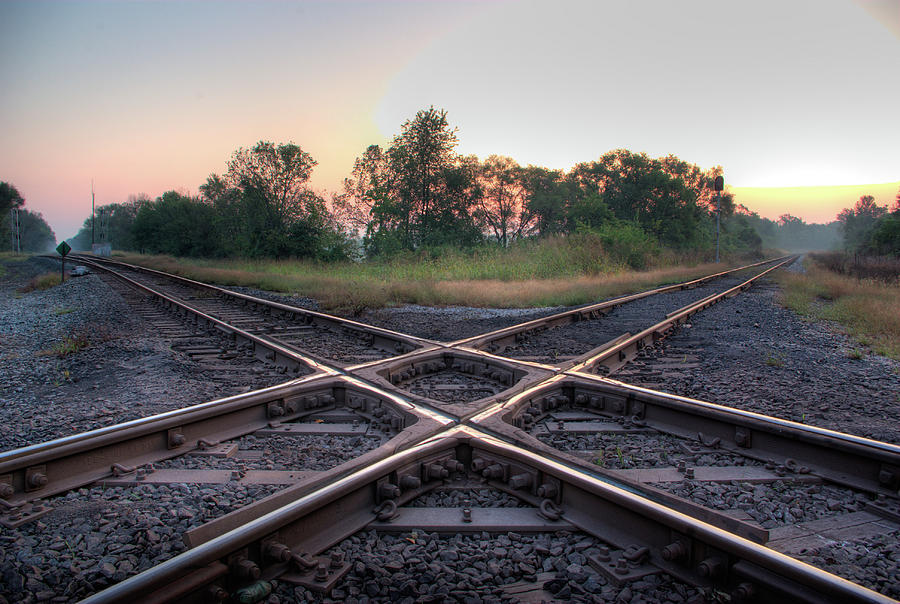 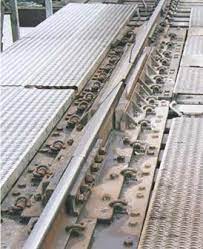 § 213.235	Inspection of switches, track crossings, etc.
§ 213.235(a)	

Except as provided in paragraph (c) of this section, each switch, turnout, track crossing, and moveable bridge lift rail assembly of other transition device shall be inspected on foot at least monthly. 

 By examining records and conducting field investigations, FRA inspectors can confirm the track owner’s on foot inspection of each switch, turnout, track crossing, and moveable lift bridge rail assembly at least monthly.
§ 213.235	Inspection of switches, track crossings, etc.
§ 213.235(b)	

Each switch in Classes 3 through 5 track that is held in position only by the operating mechanism and one connecting rod shall be operated to all of its positions during one inspection in every three month period.
§ 213.235	Inspection of switches, track crossings, etc.
§ 213.235(b)	

Each switch in Classes 3 through 5 track that is held in position only by the operating mechanism and one connecting rod shall be operated to all of its positions during one inspection in every three month period. 

Compliance Manual Guidance:

Applies to switches held in normal or reverse by only one connecting rod
§ 213.235	Inspection of switches, track crossings, etc.
§ 213.235(b)	

Each switch in Classes 3 through 5 track that is held in position only by the operating mechanism and one connecting rod shall be operated to all of its positions during one inspection in every three month period. 

Compliance Manual Guidance:

Applies to switches held in normal or reverse by only one connecting rod
Example of a switch with more than one rod: switch with a lock rod
§ 213.235	Inspection of switches, track crossings, etc.
§ 213.235(b)	

Each switch in Classes 3 through 5 track that is held in position only by the operating mechanism and one connecting rod shall be operated to all of its positions during one inspection in every three month period. 

Compliance Manual Guidance:

Applies to switches held in normal or reverse by only one connecting rod
Example of a switch with more than one rod: switch with a lock rod
Rod connected to a circuit controller does not qualify as a rod that holds a switch in position
§ 213.235	Inspection of switches, track crossings, etc.
§ 213.235(b)	

Each switch in Classes 3 through 5 track that is held in position only by the operating mechanism and one connecting rod shall be operated to all of its positions during one inspection in every three month period. 

Compliance Manual Guidance:

Applies to switches held in normal or reverse by only one connecting rod
Example of a switch with more than one rod: switch with a lock rod
Rod connected to a circuit controller does not qualify as a rod that holds a switch in position
Requirement is designed to emphasize the importance of these nonredundant mechanisms.
§ 213.235	Inspection of switches, track crossings, etc.
§ 213.235(b)	

Each switch in Classes 3 through 5 track that is held in position only by the operating mechanism and one connecting rod shall be operated to all of its positions during one inspection in every three month period. 

Compliance Manual Guidance:

Applies to switches held in normal or reverse by only one connecting rod
Example of a switch with more than one rod: switch with a lock rod
Rod connected to a circuit controller does not qualify as a rod that holds a switch in position
Requirement is designed to emphasize the importance of these nonredundant mechanisms. 
Thorough inspection is best accomplished by operating the switch mechanism to allow for a comprehensive inspection of these components.
§ 213.235	Inspection of switches, track crossings, etc.
§ 213.235(c)	

In the case of track that is used less than once a month, each switch, turnout, track crossing, and moveable bridge lift rail assembly or other transition device shall be inspected on foot before it is used.
§ 213.239	Special Inspections
Ryan Salinas, Railroad Safety Inspector (Track)
Federal Railroad Administration
§ 213.239	Special Inspections
§ 213.239	Special Inspections
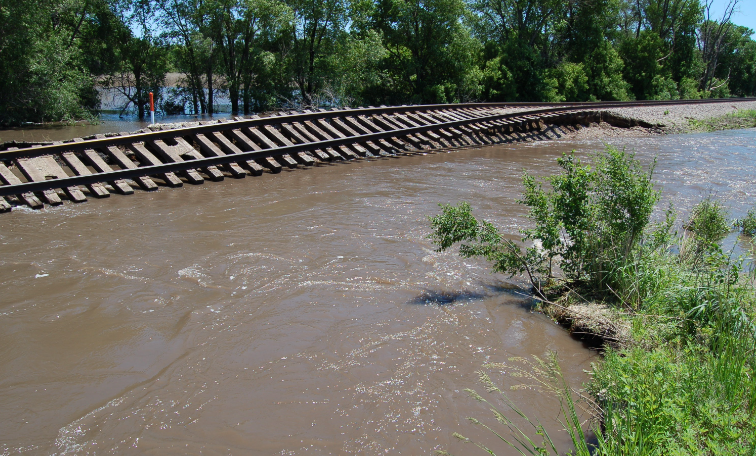 § 213.239	Special Inspections
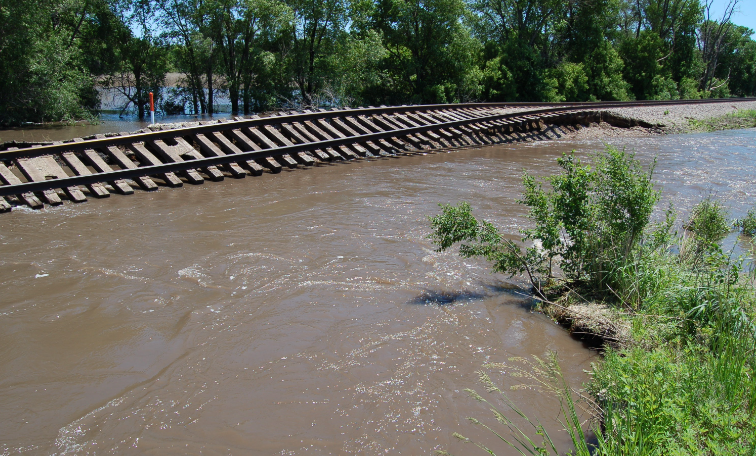 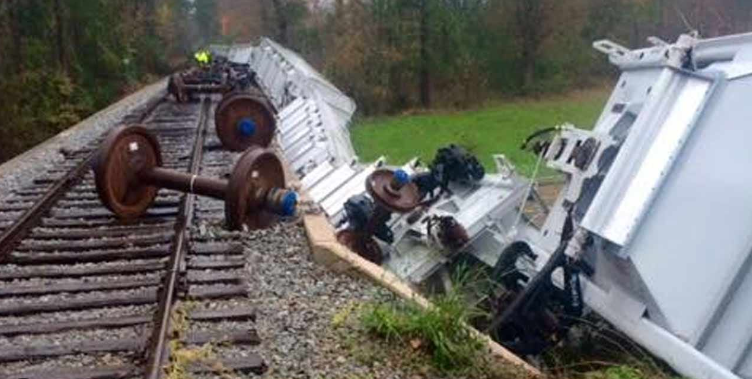 § 213.239	Special Inspections
§ 213.239  Special Inspections

In the event of fire, flood, severe storm, or other occurrence which might have damaged track structure, a special inspection shall be made of the track involved as soon as possible after the occurrence and, if possible, before the operation of any train over that track.
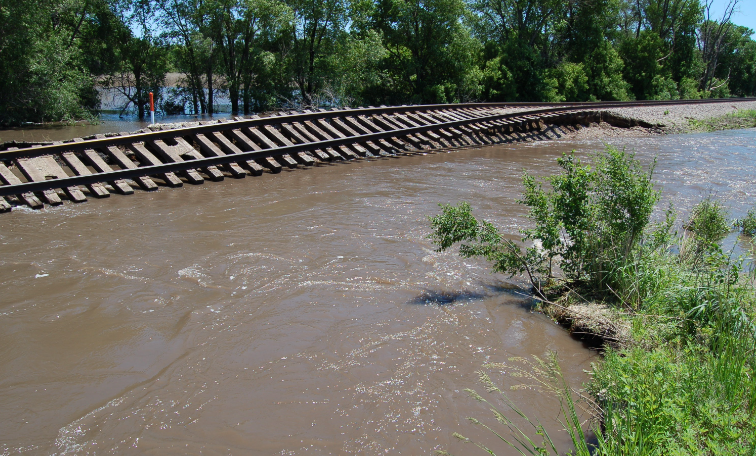 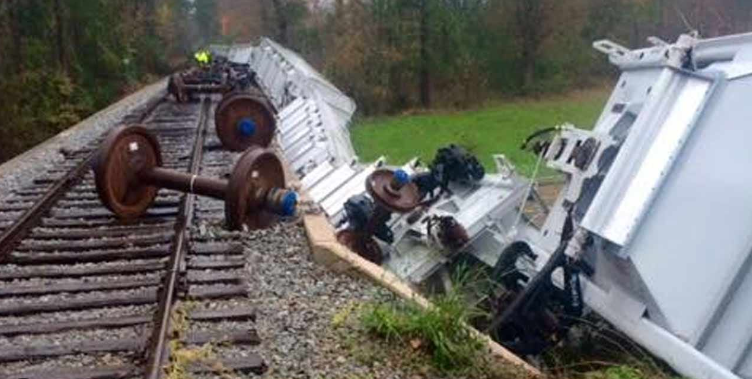 § 213.239	Special Inspections
§ 213.239 (compliance manual guidance)

Special inspections should be conducted for the primary purpose of determining whether the track structure is safe for the continued operation of trains
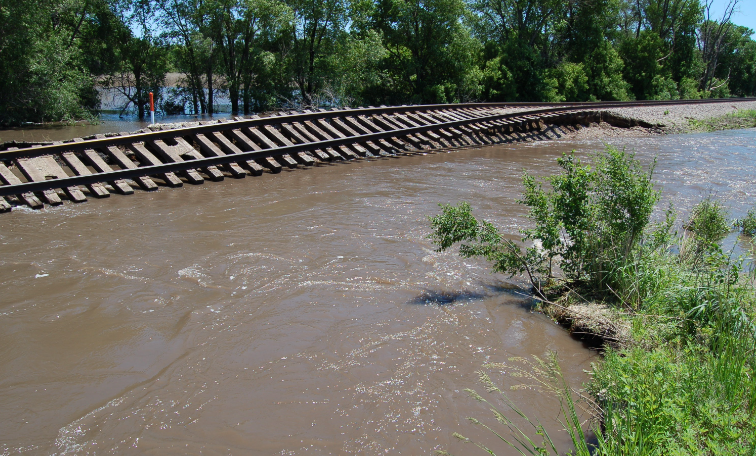 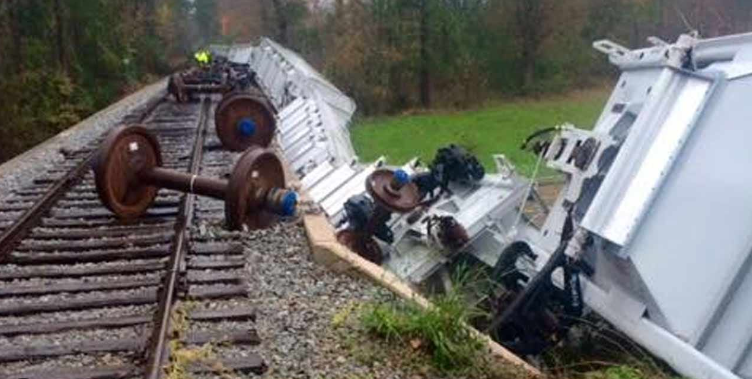 § 213.239	Special Inspections
§ 213.239 (compliance manual guidance)

Special inspections should be conducted for the primary purpose of determining whether the track structure is safe for the continued operation of trains

TSS  does not require retention of special inspection records, however, FRA inspectors can look to other sources (e.g. train dispatcher occupancy records) to determine compliance with this regulation
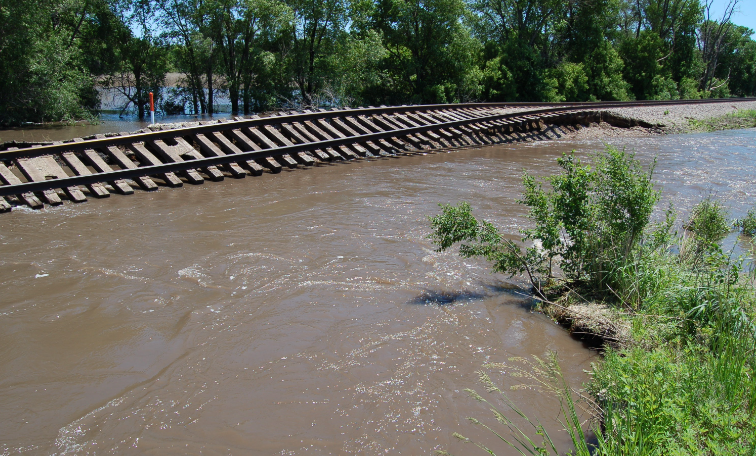 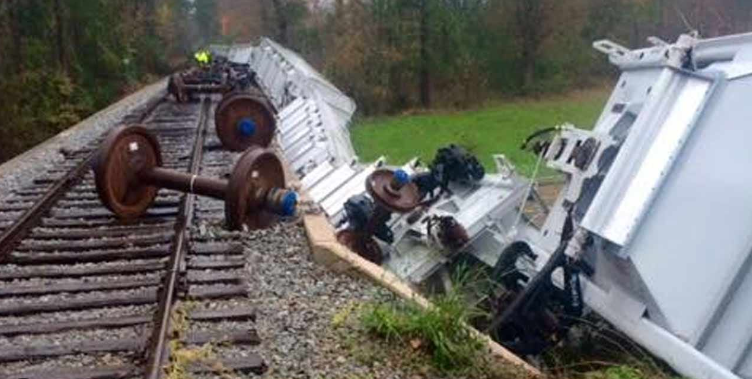 § 213.241	Inspection Records
Ryan Salinas, Railroad Safety Inspector (Track)
Federal Railroad Administration
§ 213.241	Inspection Records
§ 213.241(a)	

Each owner of track to which this part applies shall keep a record of each inspection required to be performed on that track under this subpart.
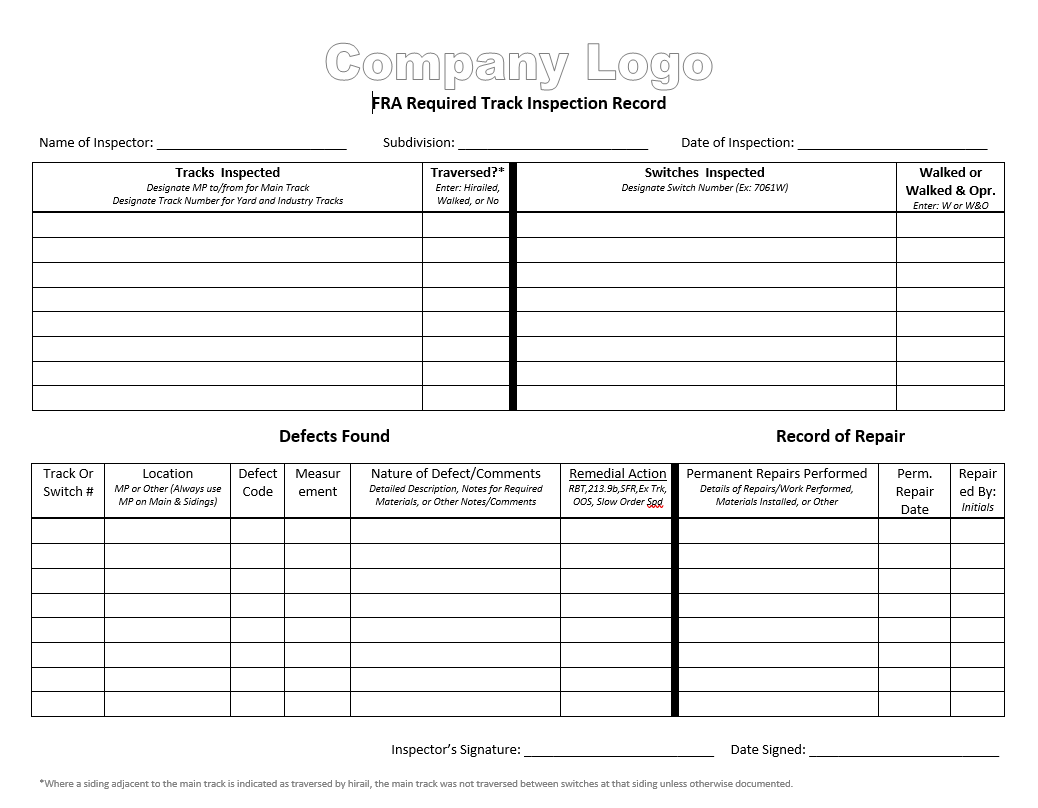 § 213.241	Inspection Records
§ 213.241(b)

Track Inspection records shall be:
231(b) Each record of an inspection under §§ 213.4, 213.119, 213.233, and 213.235 shall be prepared on the day the inspection is made and signed or otherwise certified by the person making the inspection. Records shall specify the author of the record, the type of track inspected, date and location of inspection, location and nature of any deviation from the requirements of this part, and the remedial action taken by the person making the inspection. The track owner shall designate the location(s) where each original record shall be maintained for at least one year after the inspection covered by the record. The track owner shall also designate one location, within 100 miles of each State in which it conducts operations, where copies of records that apply to those operations are maintained or can be viewed following 10 days’ notice by the Federal Railroad Administration.
§ 213.241	Inspection Records
§ 213.241(b)

Track Inspection records shall be:

Prepared on the day of the inspection
231(b) Each record of an inspection under §§ 213.4, 213.119, 213.233, and 213.235 shall be prepared on the day the inspection is made and signed or otherwise certified by the person making the inspection. Records shall specify the author of the record, the type of track inspected, date and location of inspection, location and nature of any deviation from the requirements of this part, and the remedial action taken by the person making the inspection. The track owner shall designate the location(s) where each original record shall be maintained for at least one year after the inspection covered by the record. The track owner shall also designate one location, within 100 miles of each State in which it conducts operations, where copies of records that apply to those operations are maintained or can be viewed following 10 days’ notice by the Federal Railroad Administration.
§ 213.241	Inspection Records
§ 213.241(b)

Track Inspection records shall be:

Prepared on the day of the inspection

Signed or certified by the inspector
231(b) Each record of an inspection under §§ 213.4, 213.119, 213.233, and 213.235 shall be prepared on the day the inspection is made and signed or otherwise certified by the person making the inspection. Records shall specify the author of the record, the type of track inspected, date and location of inspection, location and nature of any deviation from the requirements of this part, and the remedial action taken by the person making the inspection. The track owner shall designate the location(s) where each original record shall be maintained for at least one year after the inspection covered by the record. The track owner shall also designate one location, within 100 miles of each State in which it conducts operations, where copies of records that apply to those operations are maintained or can be viewed following 10 days’ notice by the Federal Railroad Administration.
§ 213.241	Inspection Records
§ 213.241(b)

Track Inspection records shall specify:

The author of the record
231(b) Each record of an inspection under §§ 213.4, 213.119, 213.233, and 213.235 shall be prepared on the day the inspection is made and signed or otherwise certified by the person making the inspection. Records shall specify the author of the record, the type of track inspected, date and location of inspection, location and nature of any deviation from the requirements of this part, and the remedial action taken by the person making the inspection. The track owner shall designate the location(s) where each original record shall be maintained for at least one year after the inspection covered by the record. The track owner shall also designate one location, within 100 miles of each State in which it conducts operations, where copies of records that apply to those operations are maintained or can be viewed following 10 days’ notice by the Federal Railroad Administration.
§ 213.241	Inspection Records
§ 213.241(b)

Track Inspection records shall specify:

The author of the record
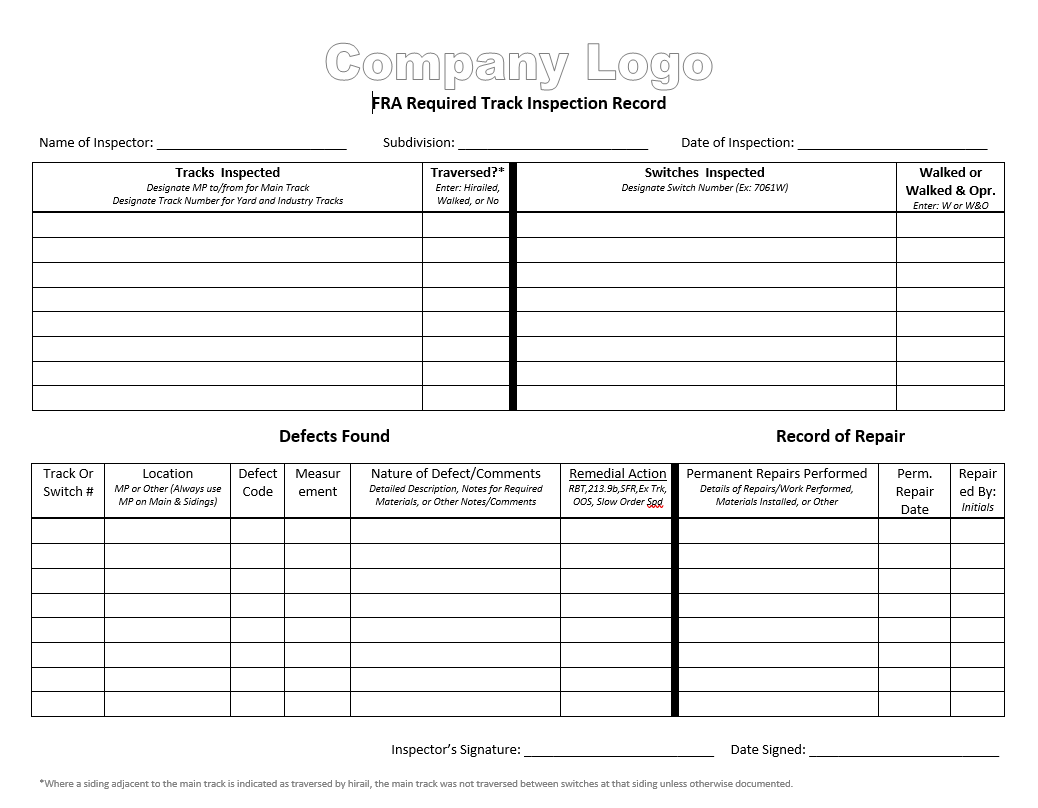 231(b) Each record of an inspection under §§ 213.4, 213.119, 213.233, and 213.235 shall be prepared on the day the inspection is made and signed or otherwise certified by the person making the inspection. Records shall specify the author of the record, the type of track inspected, date and location of inspection, location and nature of any deviation from the requirements of this part, and the remedial action taken by the person making the inspection. The track owner shall designate the location(s) where each original record shall be maintained for at least one year after the inspection covered by the record. The track owner shall also designate one location, within 100 miles of each State in which it conducts operations, where copies of records that apply to those operations are maintained or can be viewed following 10 days’ notice by the Federal Railroad Administration.
§ 213.241	Inspection Records
§ 213.241(b)

Track Inspection records shall specify:

The author of the record

The type of track inspected
231(b) Each record of an inspection under §§ 213.4, 213.119, 213.233, and 213.235 shall be prepared on the day the inspection is made and signed or otherwise certified by the person making the inspection. Records shall specify the author of the record, the type of track inspected, date and location of inspection, location and nature of any deviation from the requirements of this part, and the remedial action taken by the person making the inspection. The track owner shall designate the location(s) where each original record shall be maintained for at least one year after the inspection covered by the record. The track owner shall also designate one location, within 100 miles of each State in which it conducts operations, where copies of records that apply to those operations are maintained or can be viewed following 10 days’ notice by the Federal Railroad Administration.
§ 213.241	Inspection Records
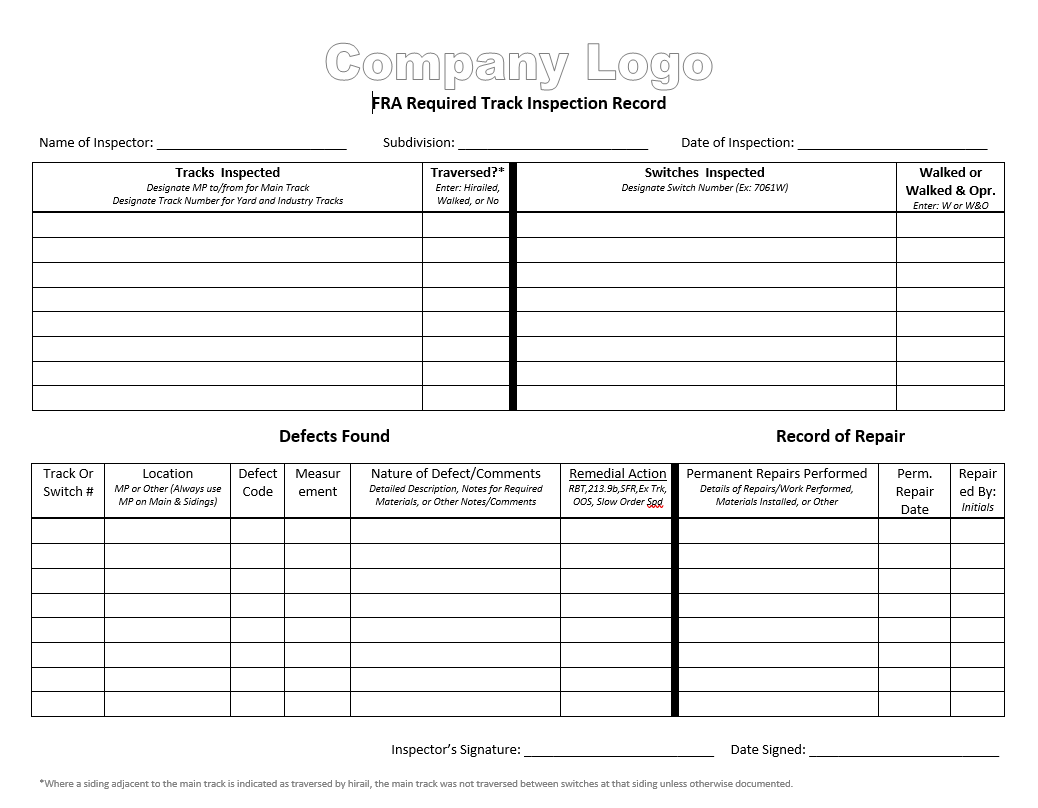 § 213.241(b)

Track Inspection records shall specify:

The author of the record

The type of track inspected
231(b) Each record of an inspection under §§ 213.4, 213.119, 213.233, and 213.235 shall be prepared on the day the inspection is made and signed or otherwise certified by the person making the inspection. Records shall specify the author of the record, the type of track inspected, date and location of inspection, location and nature of any deviation from the requirements of this part, and the remedial action taken by the person making the inspection. The track owner shall designate the location(s) where each original record shall be maintained for at least one year after the inspection covered by the record. The track owner shall also designate one location, within 100 miles of each State in which it conducts operations, where copies of records that apply to those operations are maintained or can be viewed following 10 days’ notice by the Federal Railroad Administration.
§ 213.241	Inspection Records
§ 213.241(b)

Track Inspection records shall specify:

The author of the record

The type of track inspected

The date and location of the inspection
231(b) Each record of an inspection under §§ 213.4, 213.119, 213.233, and 213.235 shall be prepared on the day the inspection is made and signed or otherwise certified by the person making the inspection. Records shall specify the author of the record, the type of track inspected, date and location of inspection, location and nature of any deviation from the requirements of this part, and the remedial action taken by the person making the inspection. The track owner shall designate the location(s) where each original record shall be maintained for at least one year after the inspection covered by the record. The track owner shall also designate one location, within 100 miles of each State in which it conducts operations, where copies of records that apply to those operations are maintained or can be viewed following 10 days’ notice by the Federal Railroad Administration.
§ 213.241	Inspection Records
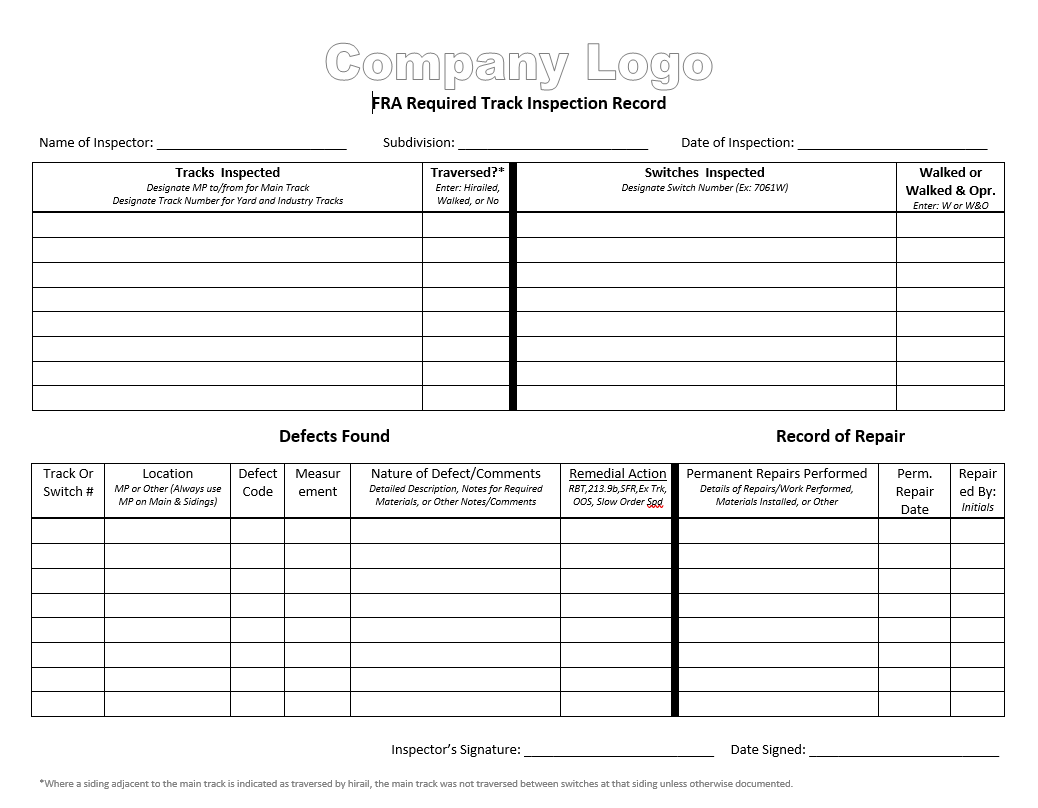 § 213.241(b)

Track Inspection records shall specify:

The author of the record

The type of track inspected

The date and location of the inspection
231(b) Each record of an inspection under §§ 213.4, 213.119, 213.233, and 213.235 shall be prepared on the day the inspection is made and signed or otherwise certified by the person making the inspection. Records shall specify the author of the record, the type of track inspected, date and location of inspection, location and nature of any deviation from the requirements of this part, and the remedial action taken by the person making the inspection. The track owner shall designate the location(s) where each original record shall be maintained for at least one year after the inspection covered by the record. The track owner shall also designate one location, within 100 miles of each State in which it conducts operations, where copies of records that apply to those operations are maintained or can be viewed following 10 days’ notice by the Federal Railroad Administration.
§ 213.241	Inspection Records
§ 213.241(b)

Track Inspection records shall specify:

The author of the record

The type of track inspected

The date and location of the inspection

Location and nature of any deviations
231(b) Each record of an inspection under §§ 213.4, 213.119, 213.233, and 213.235 shall be prepared on the day the inspection is made and signed or otherwise certified by the person making the inspection. Records shall specify the author of the record, the type of track inspected, date and location of inspection, location and nature of any deviation from the requirements of this part, and the remedial action taken by the person making the inspection. The track owner shall designate the location(s) where each original record shall be maintained for at least one year after the inspection covered by the record. The track owner shall also designate one location, within 100 miles of each State in which it conducts operations, where copies of records that apply to those operations are maintained or can be viewed following 10 days’ notice by the Federal Railroad Administration.
§ 213.241	Inspection Records
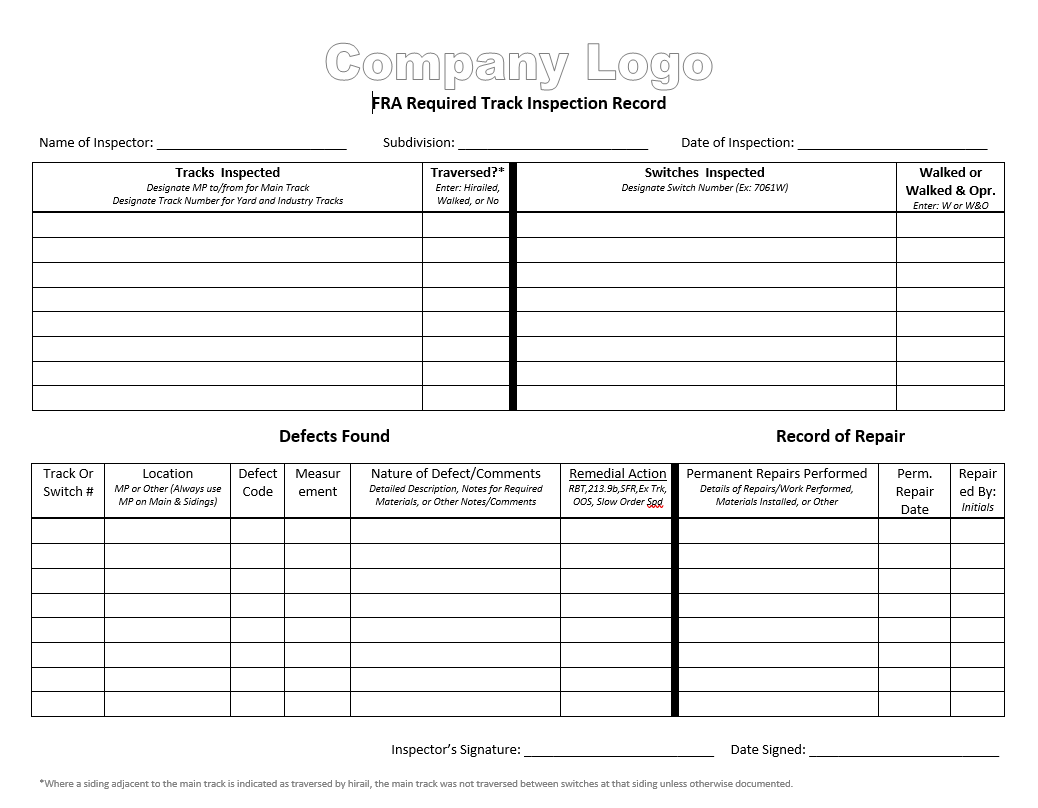 § 213.241(b)

Track Inspection records shall specify:

The author of the record

The type of track inspected

The date and location of the inspection

Location and nature of any deviations
231(b) Each record of an inspection under §§ 213.4, 213.119, 213.233, and 213.235 shall be prepared on the day the inspection is made and signed or otherwise certified by the person making the inspection. Records shall specify the author of the record, the type of track inspected, date and location of inspection, location and nature of any deviation from the requirements of this part, and the remedial action taken by the person making the inspection. The track owner shall designate the location(s) where each original record shall be maintained for at least one year after the inspection covered by the record. The track owner shall also designate one location, within 100 miles of each State in which it conducts operations, where copies of records that apply to those operations are maintained or can be viewed following 10 days’ notice by the Federal Railroad Administration.
§ 213.241	Inspection Records
§ 213.241(b)

Track Inspection records shall specify:

The author of the record

The type of track inspected

The date and location of the inspection

Location and nature of any deviations

Remedial action taken
231(b) Each record of an inspection under §§ 213.4, 213.119, 213.233, and 213.235 shall be prepared on the day the inspection is made and signed or otherwise certified by the person making the inspection. Records shall specify the author of the record, the type of track inspected, date and location of inspection, location and nature of any deviation from the requirements of this part, and the remedial action taken by the person making the inspection. The track owner shall designate the location(s) where each original record shall be maintained for at least one year after the inspection covered by the record. The track owner shall also designate one location, within 100 miles of each State in which it conducts operations, where copies of records that apply to those operations are maintained or can be viewed following 10 days’ notice by the Federal Railroad Administration.
§ 213.241	Inspection Records
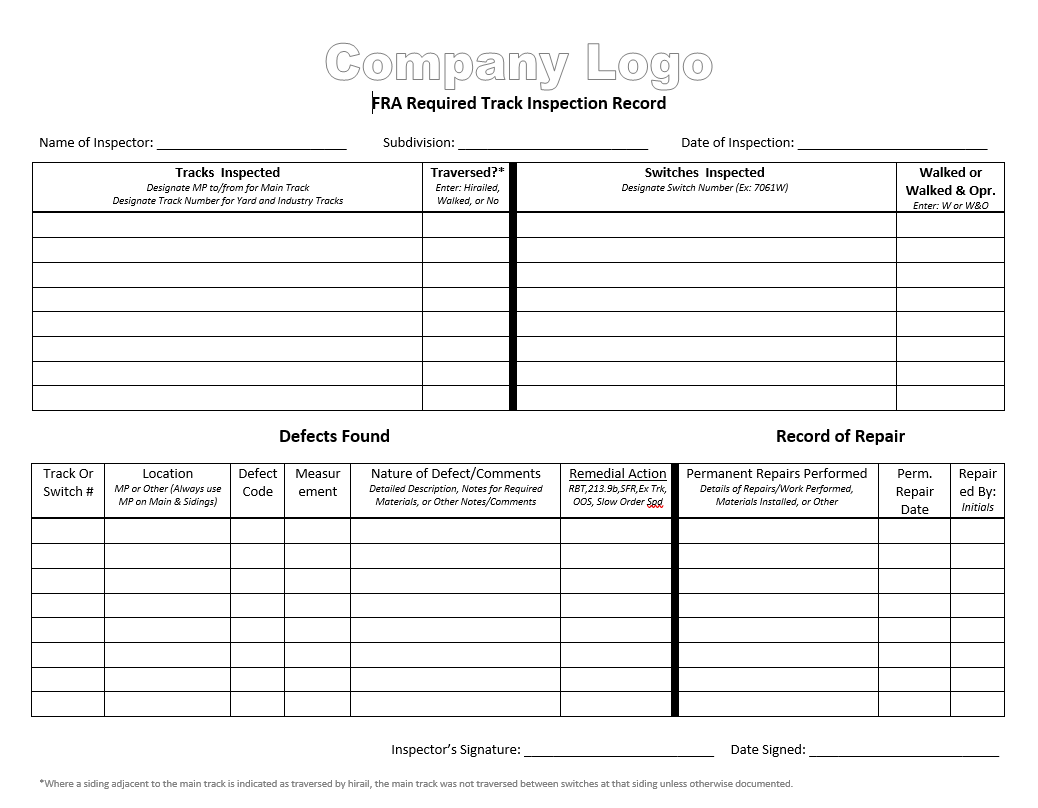 § 213.241(b)

Track Inspection records shall specify:

The author of the record

The type of track inspected

The date and location of the inspection

Location and nature of any deviations

Remedial action taken
231(b) Each record of an inspection under §§ 213.4, 213.119, 213.233, and 213.235 shall be prepared on the day the inspection is made and signed or otherwise certified by the person making the inspection. Records shall specify the author of the record, the type of track inspected, date and location of inspection, location and nature of any deviation from the requirements of this part, and the remedial action taken by the person making the inspection. The track owner shall designate the location(s) where each original record shall be maintained for at least one year after the inspection covered by the record. The track owner shall also designate one location, within 100 miles of each State in which it conducts operations, where copies of records that apply to those operations are maintained or can be viewed following 10 days’ notice by the Federal Railroad Administration.
§ 213.241	Inspection Records
§ 213.241(b)

Track Owner shall:

Designate the location where records are maintained
231(b) Each record of an inspection under §§ 213.4, 213.119, 213.233, and 213.235 shall be prepared on the day the inspection is made and signed or otherwise certified by the person making the inspection. Records shall specify the author of the record, the type of track inspected, date and location of inspection, location and nature of any deviation from the requirements of this part, and the remedial action taken by the person making the inspection. The track owner shall designate the location(s) where each original record shall be maintained for at least one year after the inspection covered by the record. The track owner shall also designate one location, within 100 miles of each State in which it conducts operations, where copies of records that apply to those operations are maintained or can be viewed following 10 days’ notice by the Federal Railroad Administration.
§ 213.241	Inspection Records
§ 213.241(b)

Track Owner shall:

Designate the location where records are maintained

Maintain the records for at least one year after the inspection
231(b) Each record of an inspection under §§ 213.4, 213.119, 213.233, and 213.235 shall be prepared on the day the inspection is made and signed or otherwise certified by the person making the inspection. Records shall specify the author of the record, the type of track inspected, date and location of inspection, location and nature of any deviation from the requirements of this part, and the remedial action taken by the person making the inspection. The track owner shall designate the location(s) where each original record shall be maintained for at least one year after the inspection covered by the record. The track owner shall also designate one location, within 100 miles of each State in which it conducts operations, where copies of records that apply to those operations are maintained or can be viewed following 10 days’ notice by the Federal Railroad Administration.
§ 213.241	Inspection Records
§ 213.241(b)

Track Owner shall:

Designate the location where records are maintained

Maintain the records for at least one year after the inspection

Also designate one location, within 100 miles, where copies can be viewed by FRA following 10 days’ notice
231(b) Each record of an inspection under §§ 213.4, 213.119, 213.233, and 213.235 shall be prepared on the day the inspection is made and signed or otherwise certified by the person making the inspection. Records shall specify the author of the record, the type of track inspected, date and location of inspection, location and nature of any deviation from the requirements of this part, and the remedial action taken by the person making the inspection. The track owner shall designate the location(s) where each original record shall be maintained for at least one year after the inspection covered by the record. The track owner shall also designate one location, within 100 miles of each State in which it conducts operations, where copies of records that apply to those operations are maintained or can be viewed following 10 days’ notice by the Federal Railroad Administration.
§ 213.241	Inspection Records
§ 213.241(h)

Track inspection records shall be kept available to persons who performed the inspections and to persons performing subsequent inspections of the track segment.
§ 213.241	Inspection Records
§ 213.241(h)

Track inspection records shall be kept available to persons who performed the inspections and to persons performing subsequent inspections of the track segment. 

§ 213.241(i)

Each track owner required to keep inspection records under this section shall make those records available for inspection and copying by FRA upon request during regular business hours following reasonable notice.
§ 213.241	Inspection Records
§ 213.241(j)

For purposes of complying with the requirements of this section, a track owner may create, retain, transmit, store, and retrieve records by electronic means provided that—
§ 213.241	Inspection Records
§ 213.241(j)

For purposes of complying with the requirements of this section, a track owner may create, retain, transmit, store, and retrieve records by electronic means provided that—
The system used to generate the electronic record meets all requirements and contains the information required under this subpart;
§ 213.241	Inspection Records
§ 213.241(j)

For purposes of complying with the requirements of this section, a track owner may create, retain, transmit, store, and retrieve records by electronic means provided that—
The system used to generate the electronic record meets all requirements and contains the information required under this subpart; 
The track owner monitors its electronic records database to ensure record accuracy;
§ 213.241	Inspection Records
§ 213.241(j)

For purposes of complying with the requirements of this section, a track owner may create, retain, transmit, store, and retrieve records by electronic means provided that—
The system used to generate the electronic record meets all requirements and contains the information required under this subpart; 
The track owner monitors its electronic records database to ensure record accuracy; 
The electronic system is designed to uniquely identify the author of the record. No two persons shall have the same electronic identity;
§ 213.241	Inspection Records
§ 213.241(j)

For purposes of complying with the requirements of this section, a track owner may create, retain, transmit, store, and retrieve records by electronic means provided that—
The system used to generate the electronic record meets all requirements and contains the information required under this subpart; 
The track owner monitors its electronic records database to ensure record accuracy; 
The electronic system is designed to uniquely identify the author of the record. No two persons shall have the same electronic identity; 
The electronic system ensures that each record cannot be modified in any way, or replaced, once the record is completed;
§ 213.241	Inspection Records
§ 213.241(j)

For purposes of complying with the requirements of this section, a track owner may create, retain, transmit, store, and retrieve records by electronic means provided that—
The system used to generate the electronic record meets all requirements and contains the information required under this subpart; 
The track owner monitors its electronic records database to ensure record accuracy; 
The electronic system is designed to uniquely identify the author of the record. No two persons shall have the same electronic identity; 
The electronic system ensures that each record cannot be modified in any way, or replaced, once the record is completed; 
The electronic storage of each record shall be initiated by the person making the inspection within 72 hours following the completion of that inspection; and
§ 213.241	Inspection Records
§ 213.241(j)

For purposes of complying with the requirements of this section, a track owner may create, retain, transmit, store, and retrieve records by electronic means provided that—
The system used to generate the electronic record meets all requirements and contains the information required under this subpart; 
The track owner monitors its electronic records database to ensure record accuracy; 
The electronic system is designed to uniquely identify the author of the record. No two persons shall have the same electronic identity; 
The electronic system ensures that each record cannot be modified in any way, or replaced, once the record is completed; 
The electronic storage of each record shall be initiated by the person making the inspection within 72 hours following the completion of that inspection; and 
Any amendment to a record shall be electronically stored apart from the record which it amends. Each amendment to a record shall be uniquely identified as to the person making the amendment.
49 CFR Part 213 Subpart F
Example Track Inspection Record
49 CFR Part 213 Subpart F
Example Track Inspection Record
Available via .pdf or .doc
What we find during Inspection Records Audits
Ryan Salinas, Railroad Safety Inspector (Track)
Federal Railroad Administration
What we find during Inspection Records Audits
What FRA typically finds during Visual Track Inspection Records Audits
What we find during Inspection Records Audits
What FRA typically finds during Visual Track Inspection Records Audits 


Failure to specify the remedial action taken
What we find during Inspection Records Audits
What FRA typically finds during Visual Track Inspection Records Audits 


Failure to specify the remedial action taken

Missing assets/no record of inspection
What we find during Inspection Records Audits
What FRA typically finds during Visual Track Inspection Records Audits
 

Failure to specify the remedial action taken

Missing assets/no record of inspection

Mixing up of defect codes, mileposts, asset names/numbers
What we find during Inspection Records Audits
What FRA typically finds during Visual Track Inspection Records Audits 


Failure to specify the remedial action taken

Missing assets/no record of inspection

Mixing up of defect codes, mileposts, asset names/numbers

Not recording defects; inspection records not accurately reflecting track conditions
What we find during Inspection Records Audits
What FRA typically finds during Visual Track Inspection Records Audits 


Failure to specify the remedial action taken

Missing assets/no record of inspection

Mixing up of defect codes, mileposts, asset names/numbers

Not recording defects; inspection records not accurately reflecting track conditions

New defect code: 213.241 B13  “Track inspection records do not accurately reflect track conditions”
What we find during Inspection Records Audits
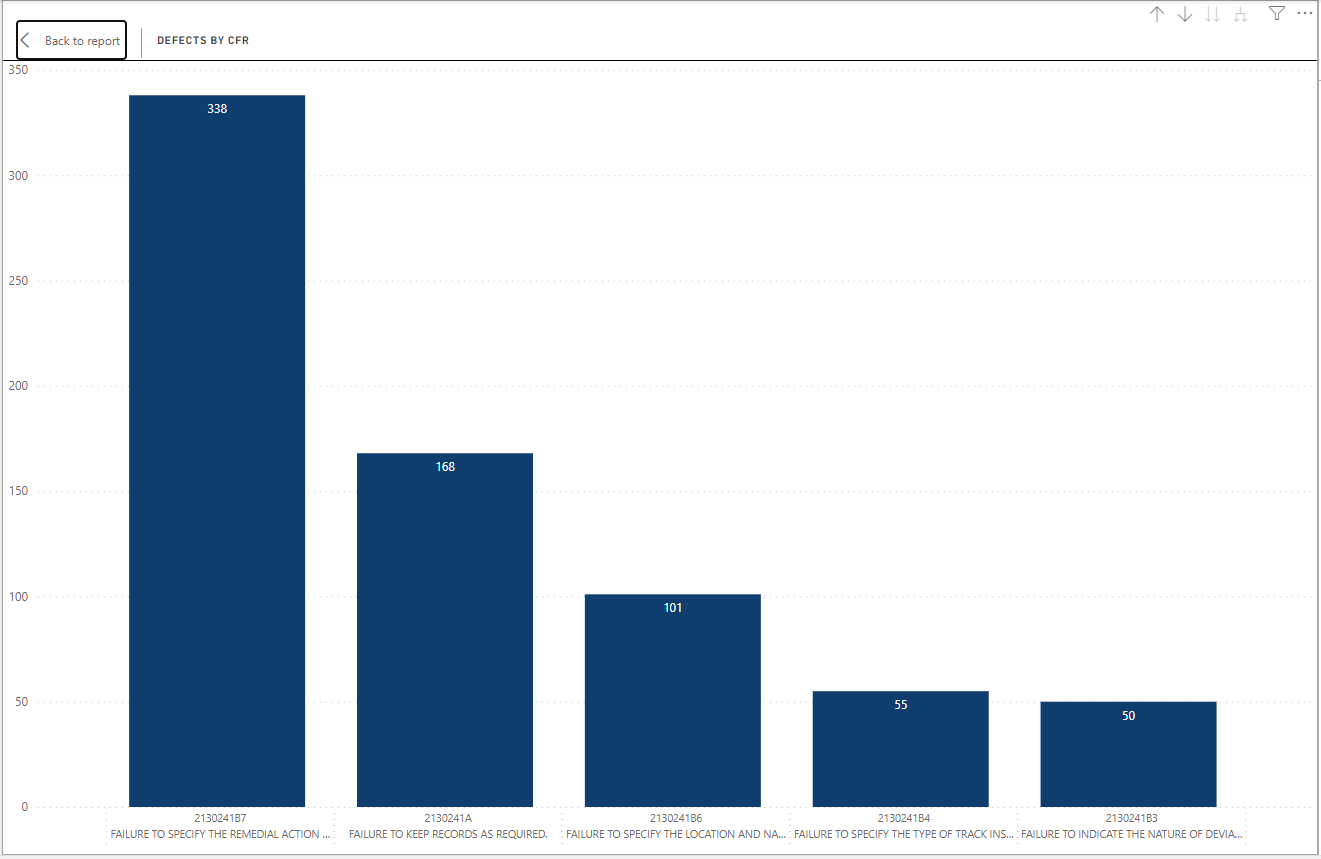 2023 FRA Defect Occurrences // § 213.241 Inspection Records // Short-Line RRs
Failure to specify the remedial action taken
49 CFR Part 213.241.B7
338 occurrences
UNCLASSIFIED
What we find during Inspection Records Audits
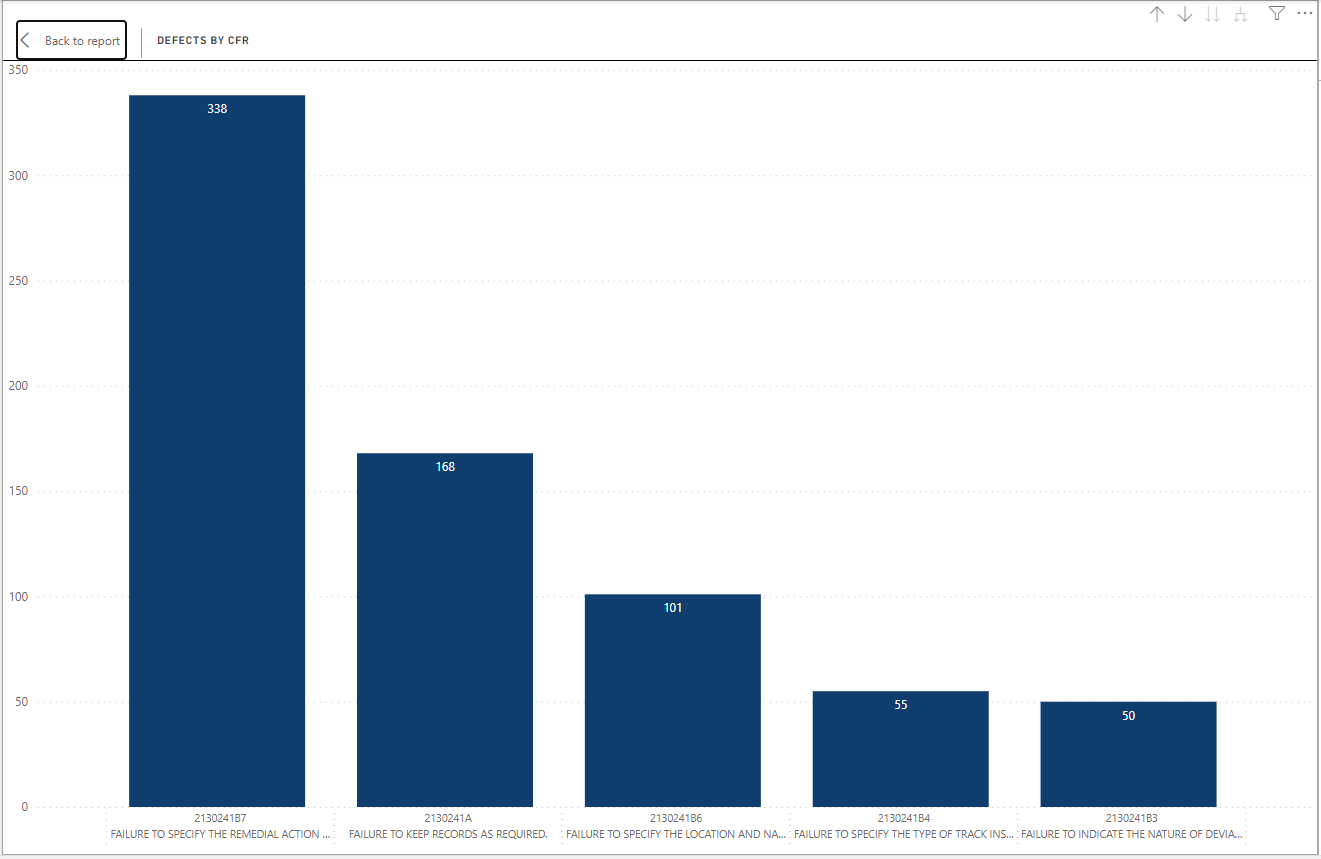 2023 FRA Defect Occurrences // § 213.241 Inspection Records // Short-Line RRs
Failure to keep records as required 49 CFR Part 213.241.A
168 occurrences
UNCLASSIFIED
What we find during Inspection Records Audits
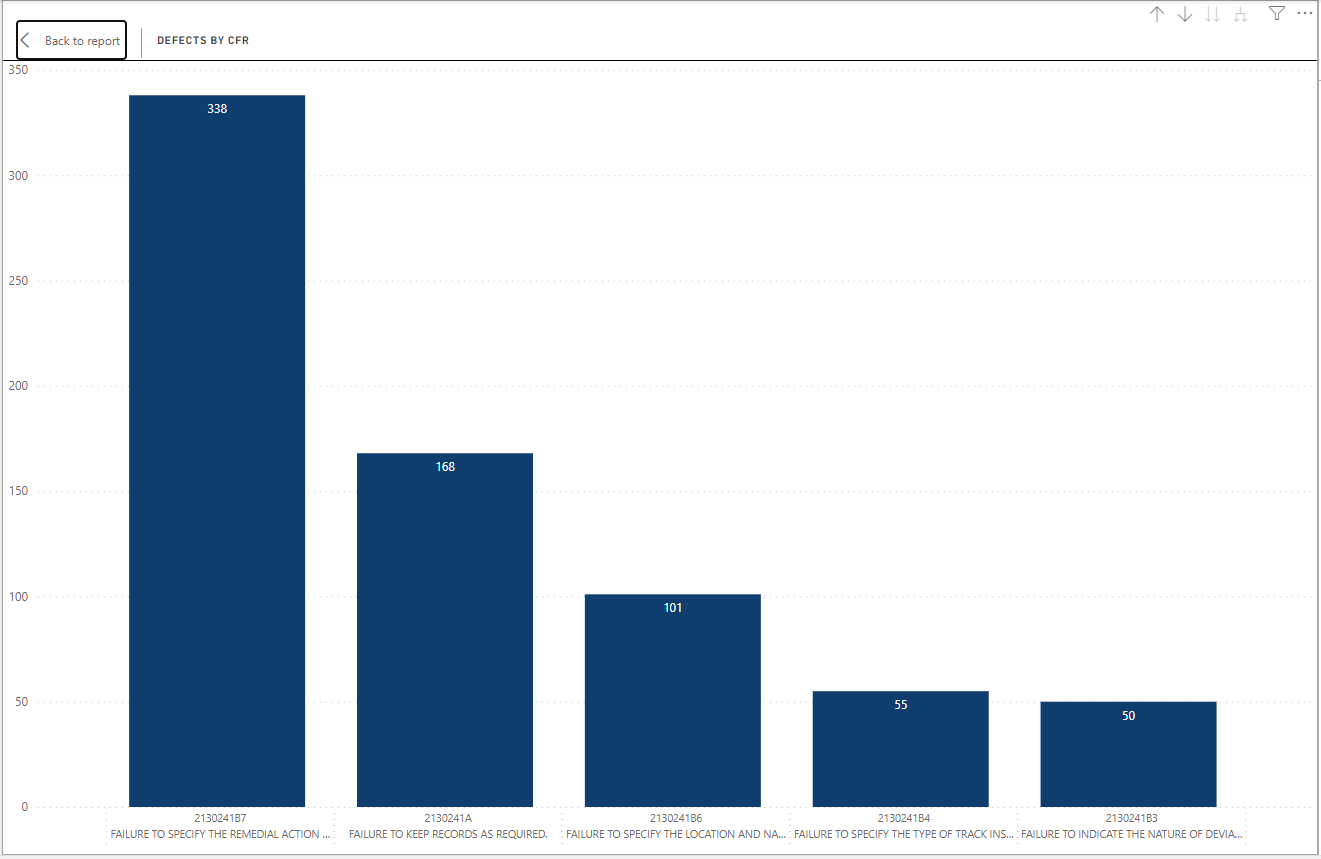 2023 FRA Defect Occurrences // § 213.241 Inspection Records // Short-Line RRs
Failure to specify the location and nature of deviations found
49 CFR Part 213.241.B6
101 occurrences
UNCLASSIFIED
What we find during Inspection Records Audits
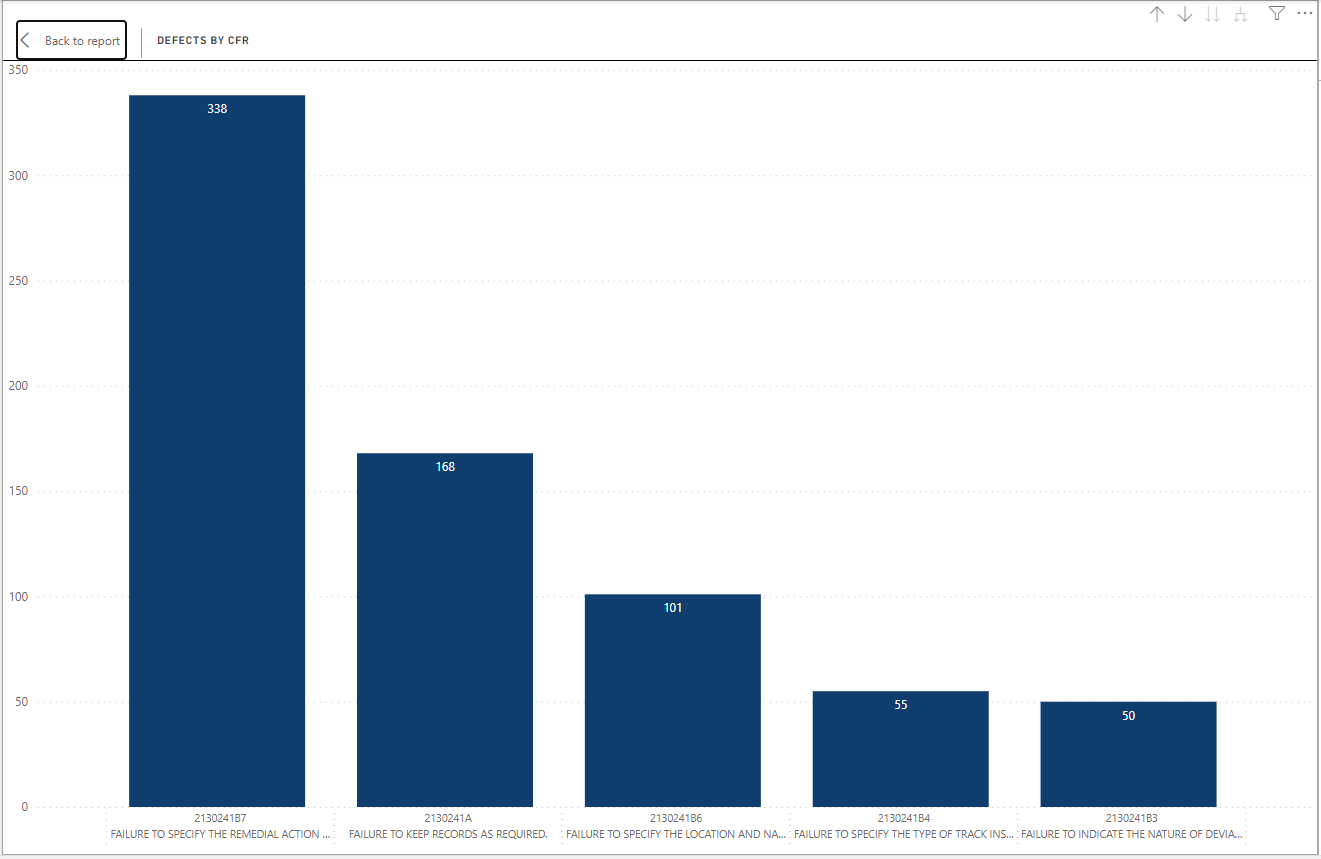 2023 FRA Defect Occurrences // § 213.241 Inspection Records // Short-Line RRs
Failure to specify the type of track inspected
49 CFR Part 213.241.B4
55 occurrences
UNCLASSIFIED
What we find during Inspection Records Audits
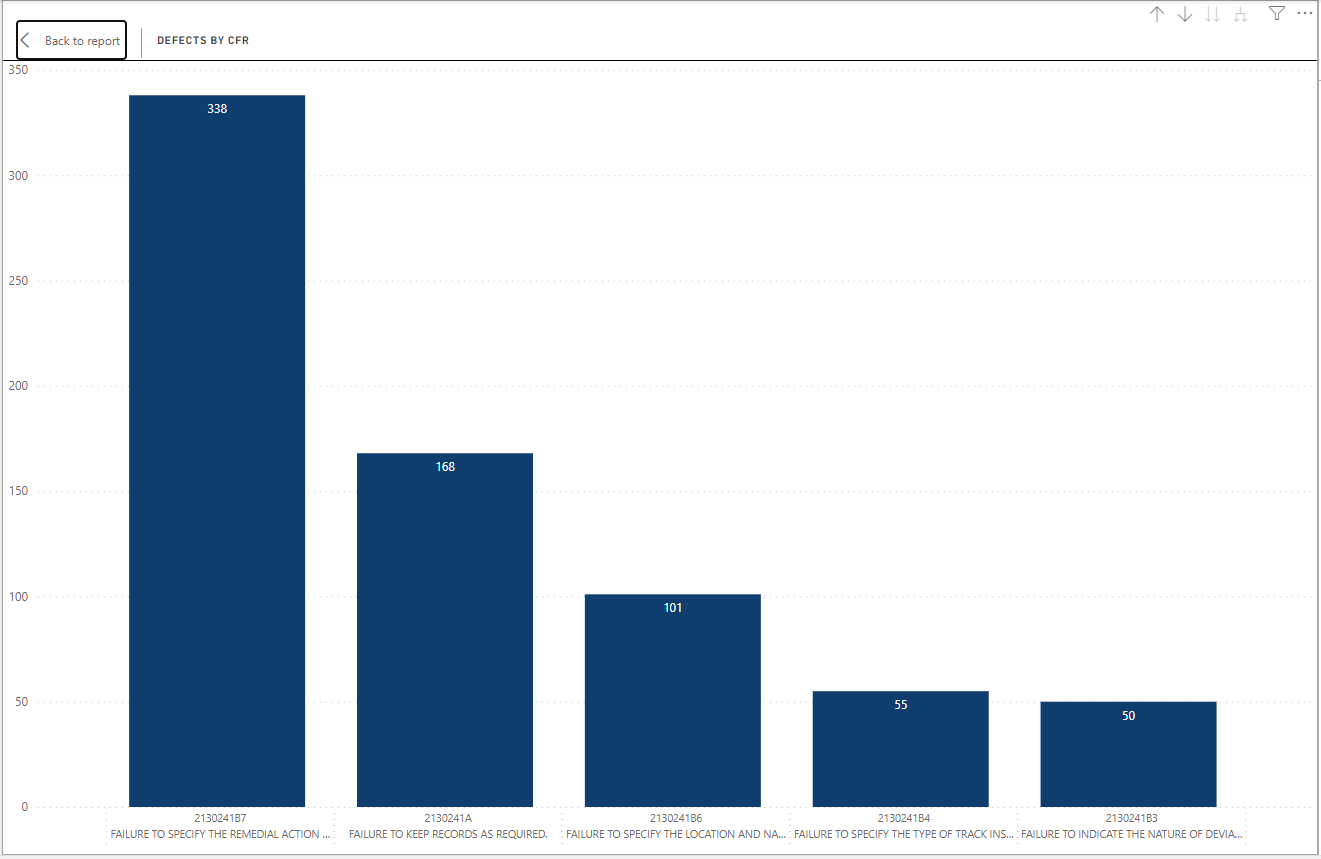 2023 FRA Defect Occurrences // § 213.241 Inspection Records // Short-Line RRs
Failure to indicate the nature of deviation
49 CFR Part 213.241.B3
50 occurrences
UNCLASSIFIED
References
National Archives (2024, March 21) Retrieved from Code of Federal Regulations: 	https://www.ecfr.gov/current/title-49/subtitle-B/chapter-II/part-213/subpart-F
USDOT, FRA (1998, June 22) 49 CFR Track Safety Standards. Federal Register, Docket No. 	 	
	RST–90 	1, Notice No. 8 RIN 2130–AA75.
FRA Form 6180.96 (2023, December 31)  Retrieved from Secure Site:
	https://safetydata.fra.dot.gov
UNCLASSIFIED
49 CFR Part 213 Subpart F
REMEMBER - Track Inspection Records are an Official Document!
Questions?
Ryan Salinas, Railroad Safety Inspector (Track)
Federal Railroad Administration
Ryan Salinas
Phone: 605-377-8048
Email: ryan.salinas@dot.gov


Todd Anderson
Phone: 701-204-2726
Email: todd.anderson@dot.gov
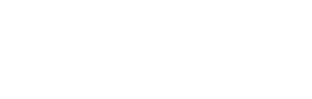 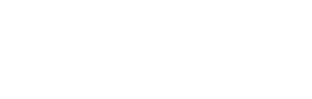 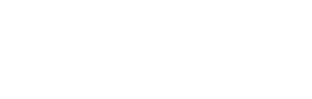